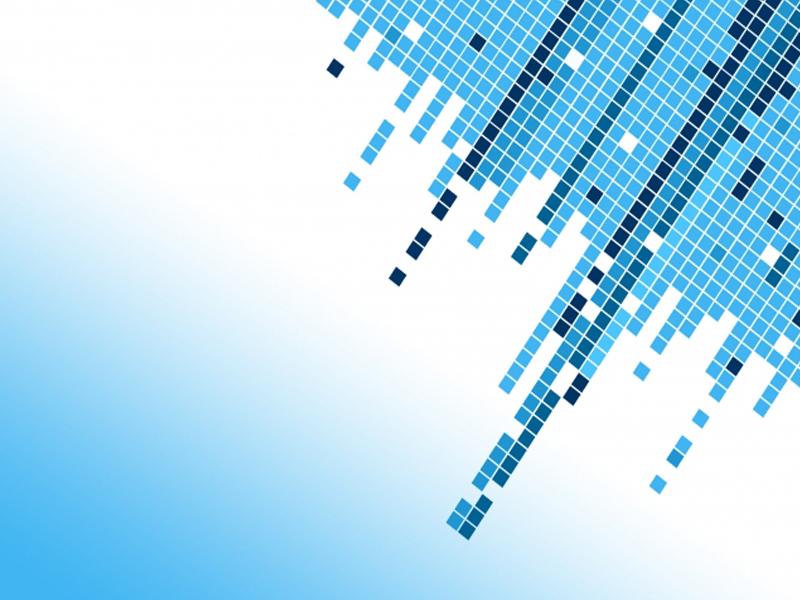 Low Power
Adders and Multipliers

Dr. Elwin Chandra Monie
Powerpoint Templates
Full adder designs
Conventional CMOS Logic
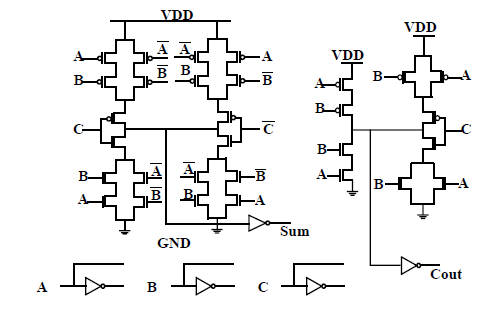 ComplementaryPass transistor Logic (CPL)
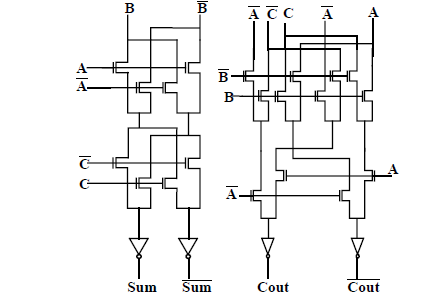 When gate=0 output is 
Undefined

PD=Vdd VswingCnodef
Vswing  =Vdd –Vth

nMOS Pass transistor logic

Power less compared to 
Conventional CMOS
Double Pass Transistor Logic (DPL)
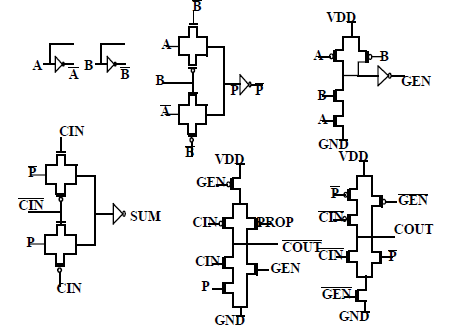 nMOS in parallel with pMOS
Differential Cascode Voltage Switch Logic (DCVSL)
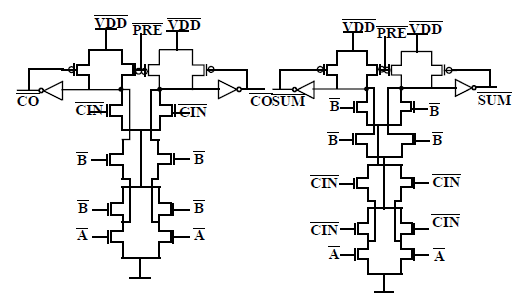 Since input drive only nMOS
The input capacitance is two
Or three times smaller than 
CMOS
Power, Delay performance of4-bit ripple carry adder
Power performance of 16-bit Adders
Power performance inmultipliers
Average gate output transitions
Ref:	Designing CMOS Circuits for Low Power
	-Dimitrios Soudris, Christian Piguet and Costas Goutis
	Springer International Edition, 2002